Экосистемы и биогеоценозы.
1. Сообщества и биоценозы. Особенности строения пищевых (трофических) цепей.
2.Экосистемы, их трофическая структура.
3.Биогеоценоз.
4.Функционирование экосистем и биогеоценозов.
1. Сообщества и биоценозы. Особенности строения пищевых (трофических) цепей.
В естественных природных условиях популяции существуют не по отдельности, а образуют сообщества. Сообщество – это совокупность популяций разных видов совместно существующая в пространстве и времени, взаимодействующих друг с другом и со средой. Сообщество образует особую живую систему со своим собственным составом, структурой, функциями и развитием.
Биоценоз является элементарной единицей, примером такого сообщества.Биоценоз – это устойчивая система совместно существующих на определенном участке суши или водоема популяций автотрофных и гетеротрофных организмов (биота) и созданной ими биоценотической среды (почвы, фитоклимата и т.д.).
Понятие "биоценоз" было предложено в 1877г. немецким зоологом К.Мебиусом. Биоценоз представляет из себя открытую систему – он не может существовать без поступления извне солнечной энергии. Солнечная энергия используется зелеными растениями и в процессе фотосинтеза преобразуется в химическую энергию органического вещества.
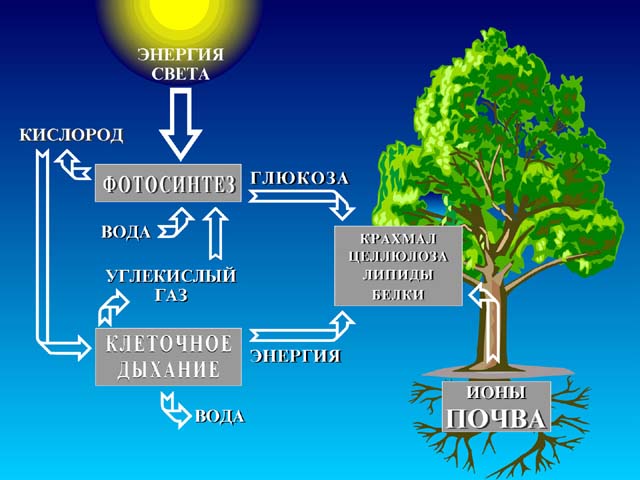 Организмы способные использовать непосредственно солнечную энергию и преобразовывать ее в другие виды энергии называют продуцентами или автотрофами. Такие организмы составляют в биоценозах первый трофический уровень.
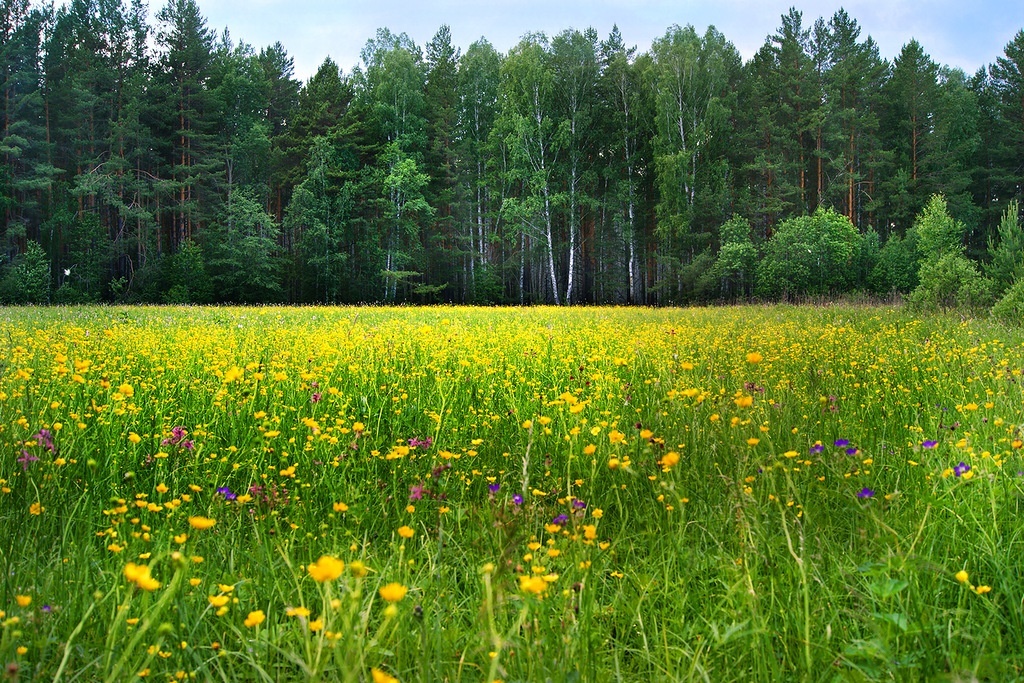 Организмы неспособные использовать солнечную энергию непосредственно и потребляющие ее в преобразованном виде называются гетеротрофами. Они составляют последующие трофические уровни. Гетеротрофы представлены в биоценозе консументами 1, 2, 3 порядков, в завершение пищевой цепи – деструкторами или редуцентами.
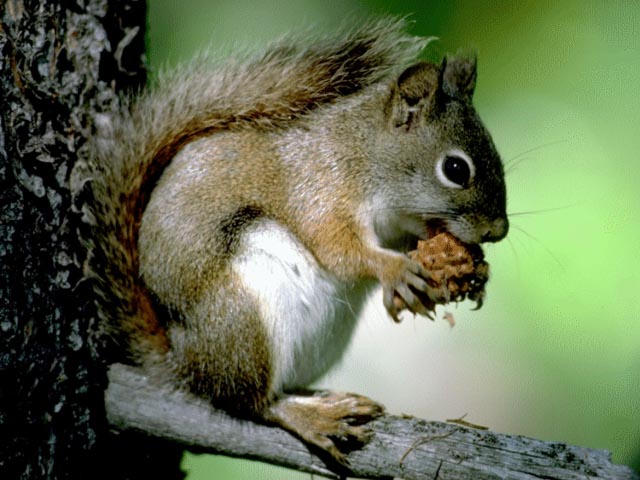 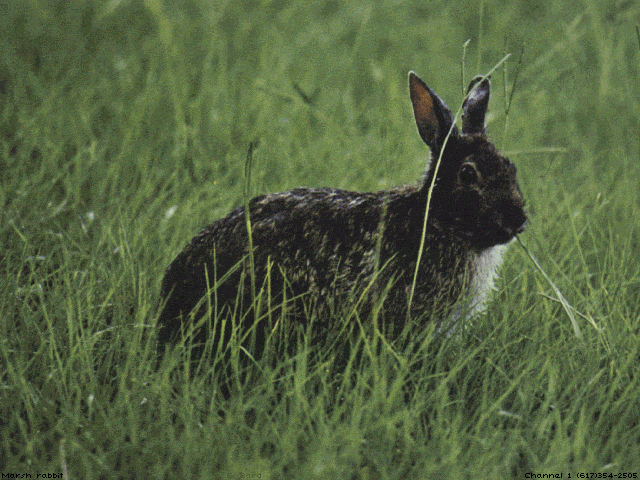 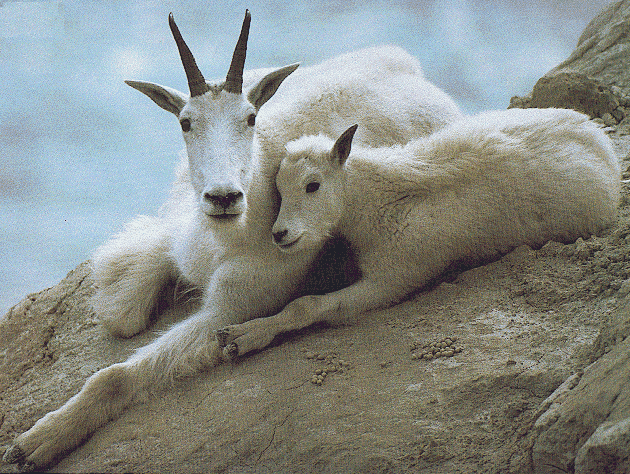 Гетеротрофы, консументы 1-го порядка, фитофаги
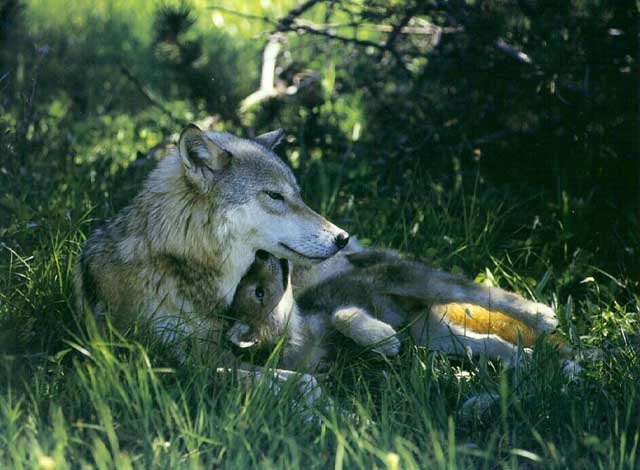 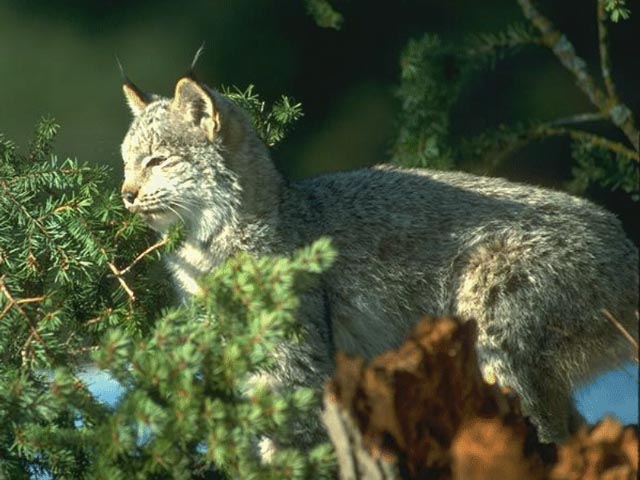 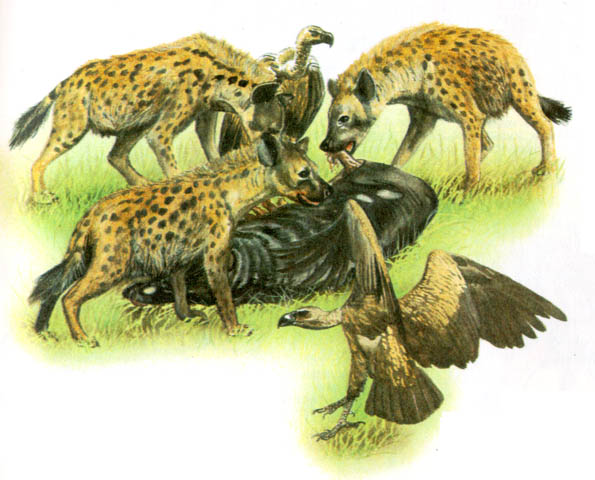 Гетеротрофы, консументы 2, 3-го порядков, зоофаги
Редуценты (деструкторы) – это организмы, перерабатывающие мертвые останки животных и растений и живущие за счет энергии разложения сложных органических веществ до простейших соединений и неорганических веществ. Эти неорганические вещества вновь потребляются растениями, которые в процессе фотосинтеза образуют органические вещества, аккумулируя в них солнечную энергию.
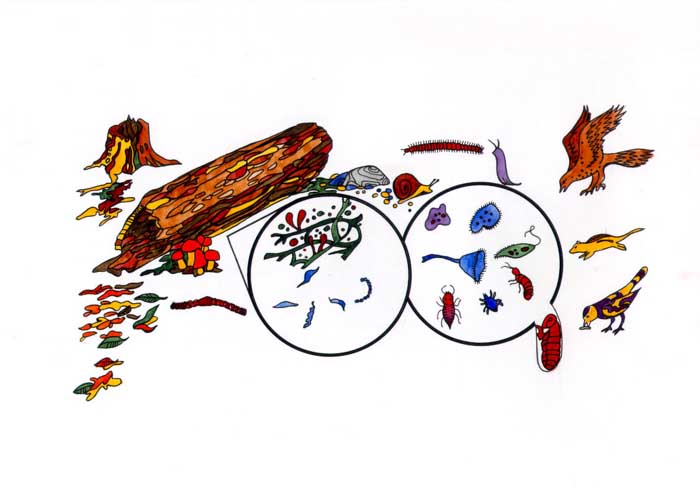 Редуценты
Как правило, трофические цепи состоят из 2-5 уровней, чаще всего из 3-4 уровней. Причем, каждый последующий уровень гетеротрофов использует от 1 до 30% энергии, потребленной предшественником. Именно поэтому количество трофических уровней ограниченно имеющейся энергией.
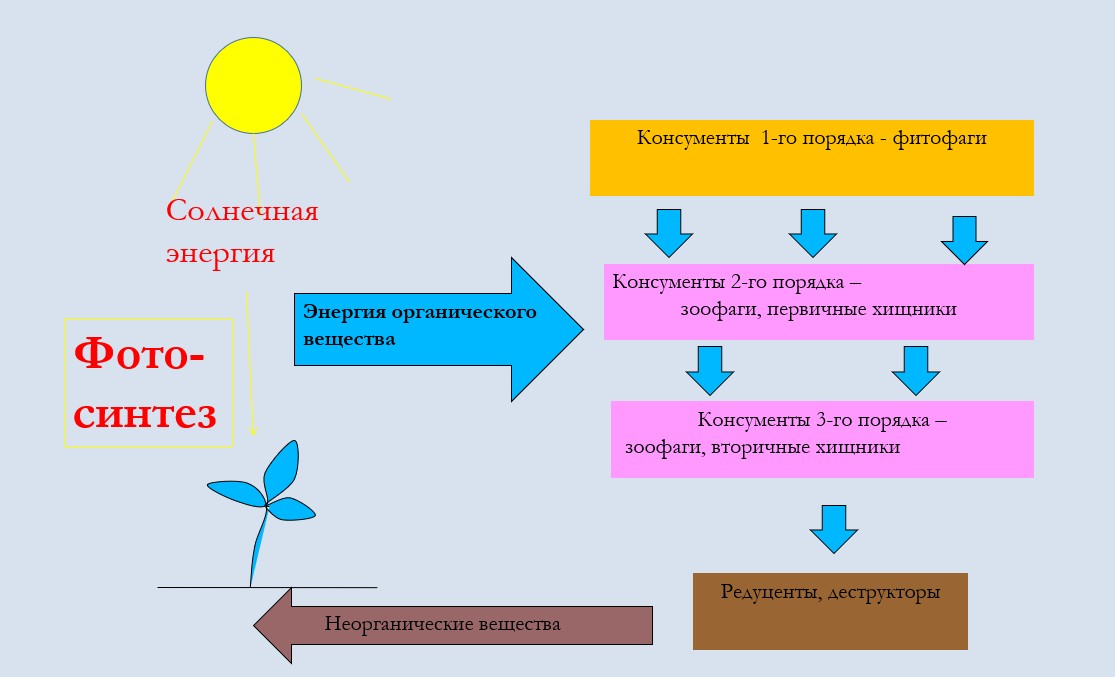 К пищевым цепям применим второй закон термодинамики, который гласит, что некоторая часть энергии всегда рассеивается и становится недоступной для использования в виде тепловой энергии.
Пищевые цепи, каждая из которых является отдельным каналом, составляют пищевую сеть – схему пищевых (трофических) связей между видами, входящими в состав сообщества.
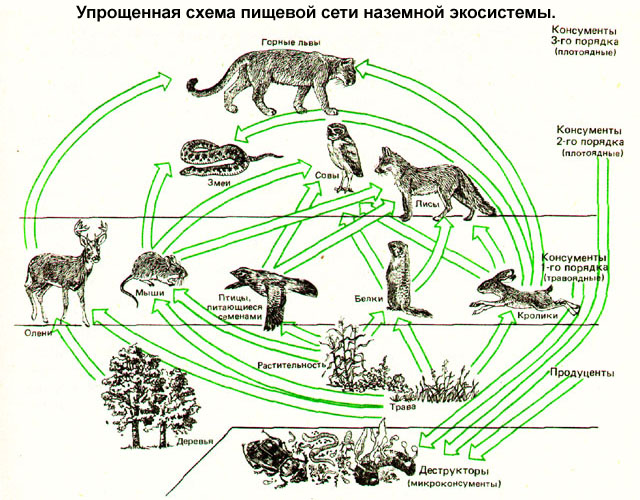 2.Экосистемы, их трофическая структура.
Экосистемы – исторически сложившиеся в биосфере на той или иной территории или акватории открытые, но целостные и устойчивые системы живых и неживых компонентов (биотоп и биоценоз).
Экосистема включает в себя сообщества живых организмов (фитоценозы, зооценозы, микробоценозы, микоценозы), объединенные трофическими и пространственными связями, а также абиотические факторы среды (климатические, почвенно-грунтовые и др. условия).
Биото́п (от греч. βίος — жизнь и τόπος — место) — относительно однородный по абиотическим факторам среды участок пространства (суши или водоёма), занятый определённым биоценозом.
Между биотопом и биоценозом происходит обмен веществ, энергии, информации, взаимное влияние друг на друга. Экологические системы, получая энергию от Солнца, способны накапливать ее. Они обладают внешними и внутренними круговоротами веществ, способны к саморегуляции процессов.
Запасы биогенных элементов, из которых состоят тела живых организмов, не безразличны. Лишь экосистемный круговорот придает этим элементам "свойство бесконечности", что необходимо для продолжения жизни. Солнечная энергия аккумулирует автотрофами в виде химической энергии органического вещества.
Гетеротрофные организмы получают энергию с пищей. Все живые существа связаны между собой энергетическими отношениями, т.к. одни организмы питаются другими, сами в то же время являются пищей для третьих. Причем лишь незначительная часть усвоенной пищи идет на прирост массы самого организма. Большая часть рациона расходуется на поддержание метаболических процессов, дыхание.
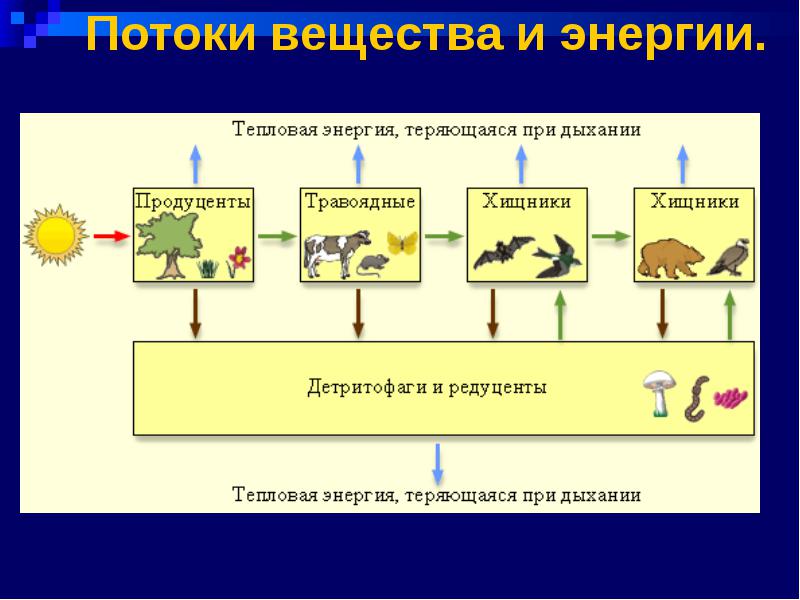 Трофические (пищевые) цепи в зависимости от начального звена бывают:Цепи потребления (цепи выедания, пастбищные) начинаются с автотрофов, т.е. фотосинтезирующих организмов.Цепи разложения (детритные) начинаются с отмерших остатков растений, трупов и экскрементов животных.
Пищевые цепи не изолированы друг от друга, переплетаясь, они образуют пищевую сеть. К пищевым цепям применим второй закон термодинамики, который гласит, что некоторая часть энергии всегда рассеивается и становится недоступной для использования в виде тепловой энергии.
Кроме того, в основе построения пищевых цепей лежат закономерности поедания организмов. Так, в цепях потребления по мере продвижения по цепи размер консументов увеличивается, а их количество уменьшается. А в трофических цепях паразитов размер организмов уменьшается, а их количество увеличивается.
Трофическую структуру экосистемы можно представить в виде экологической пирамиды (пирамида Ч. Элтона). Различают пирамиды чисел, биомасс и энергии. По правилу пирамиды общая биомасса у каждого последующего звена в цепи питания уменьшается (пирамида чисел).
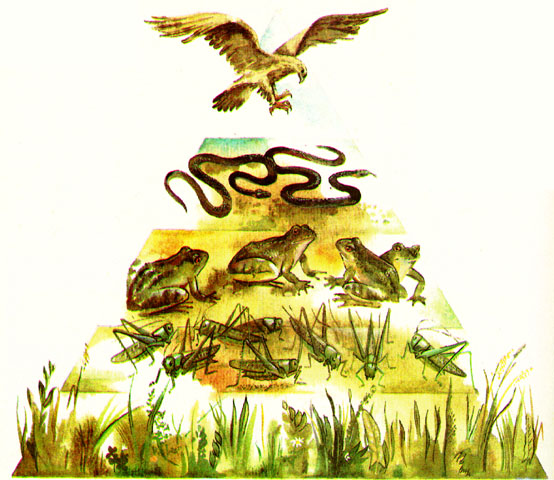 Экологическая пирамида
2.Биогеоценоз.
Довольно близким понятием к понятию экосистема является биогеоценоз. Однако это не синонимы. Так, экосистема обеспечивает круговорот веществ любого ранга, в том числе и водных объектов (акваторий), понятие биогеоценоз относится к таким участкам суши, которые заняты фитоценозами.
Биогеоценоз – это природный комплекс функционально единых элементов живой и неживой природы, элементарная структурная единица биосферы. Биогеоценоз  включает в себя биоценоз (фитоценоз, зооценоз и микробоценоз) и биотоп (место их обитания на суше).
Итак, биогеоценоз, в отличие от экосистемы, сугубо наземное, территориально ограниченное образование. Любой биогеоценоз можно назвать экосистемой, но не все экосистемы являются биогеоценозами. Так, понятие "экосистема" значительно шире, она может включать в себя несколько биогеоценозов.
Структура биогеценоза.
Пространственное размещение структурных элементов биогеоценоза определяется его растительным компонентом – фитоценозом, поскольку фитоценоз имеет хорошо выраженную структуру, вертикальное и горизонтальное распределение компонентов по ярусам и микрогруппировкам (мозаичность).
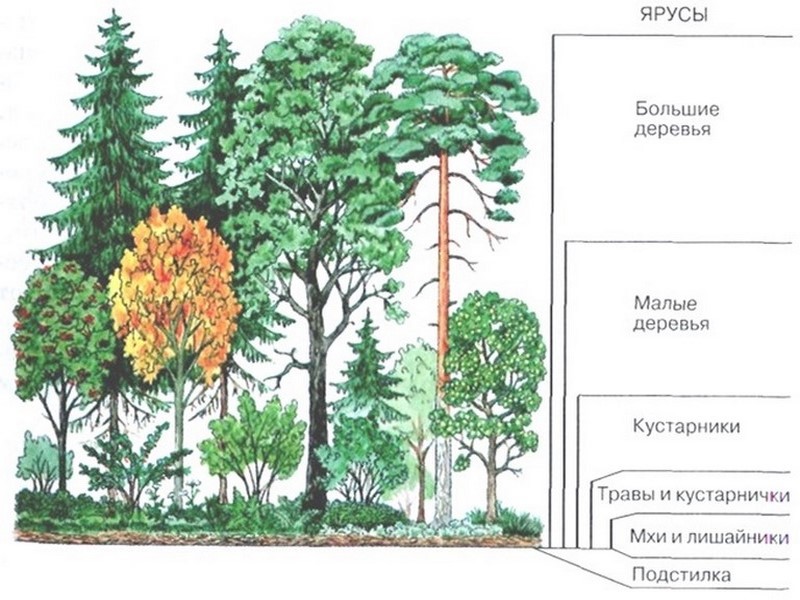 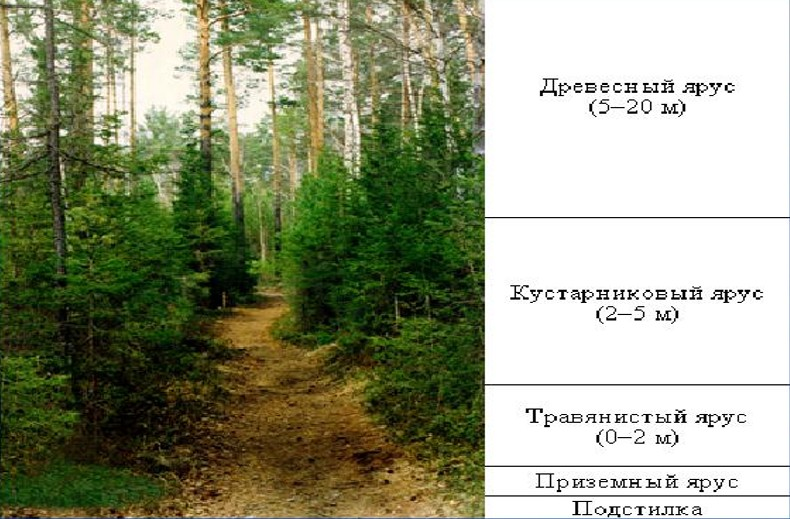 Ярусность
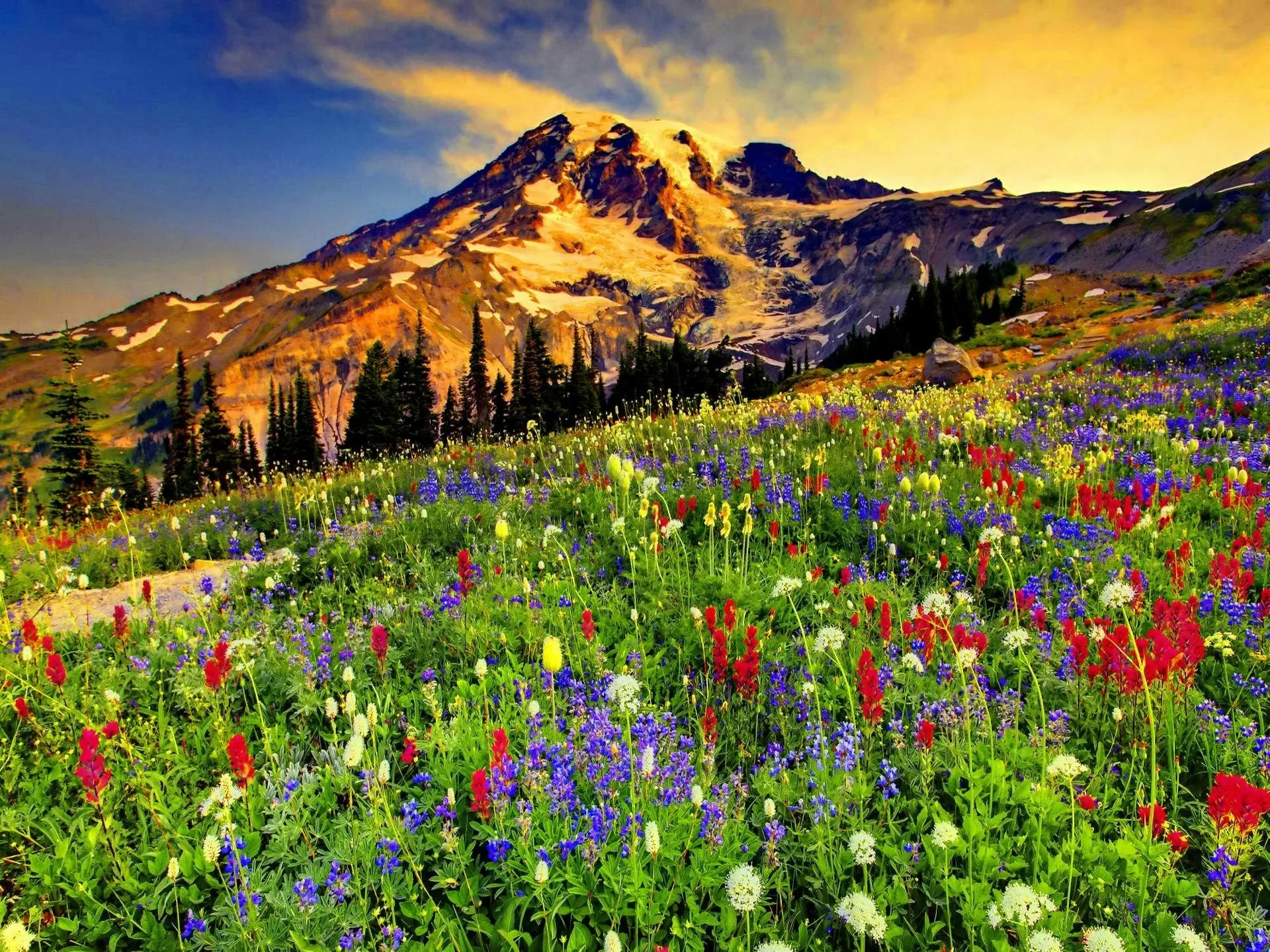 Мозаичность
Компоненты биогеоценоза поддерживают динамическое равновесие - гомеостаз, участвуя в биогеохимических процессах превращения веществ и энергии, как внутри биогеоценоза, так и между биогеоценозами и т.д. Основные функции компонентов биогеоценоза:
- получение от других компонентов материально-энергетических ресурсов;- выполнение в процессе обмена веществ и энергии определенной, соответствующей назначению данного элемента в биогеоценозе, работы;
- выделение в биогеоценоз продуктов метаболизма и заключенной в них энергии;- осуществление некоторых информационных функций (опыление, распространение семян и плодов и т.п.).
3. Функционирование экосистем и биогеоценозов.
Экосистемы, в т.ч. и биогеоценозы способны к саморегуляции. Так, растения (продуценты) производят органическую массу, рост растений регулируют растительноядные животные, поедая часть биомассы. Хищники и паразиты регулируют численность травоядных, препятствуя безмерному размножению растительноядных (фитофагов) и чрезмерному выеданию растительности.
В то же время снижение биологической продуктивности растений ведет к снижению численности растительноядных, я следовательно и хищников.  В результате действия сложных механизмов саморегуляции, основанных на так называемых "обратных связях" экосистемы поддерживаются в состоянии динамического равновесия – гомеостаза.
Кроме того, в биогеоценозах действует такая специфическая система регуляции, как межвидовая сигнализация (оптическая, звуковая, электрическая, химическая), которая создает вокруг биоценоза определенные "биологические поля".
Экосистемы даже в условиях стабильной природной среды не бывают неизменными. Как внутриценотические, так и внешние факторы вызывают различные изменения. Различают четыре основные категории динамического состояния экосистем: 1.Относительное равновесие, когда изменения происходят вокруг средних величин (флуктуации).
2. Циклические сукцессии, вызванные циклическими изменениями климатических условий.3.Сукцессии, вызванные воздействием нециклических природных факторов.4. Сукцессии, вызванные воздействием антропогенных факторов.
Сукцессия – последовательная необратимая и закономерная смена одного биоценоза другим на определенном участке среды
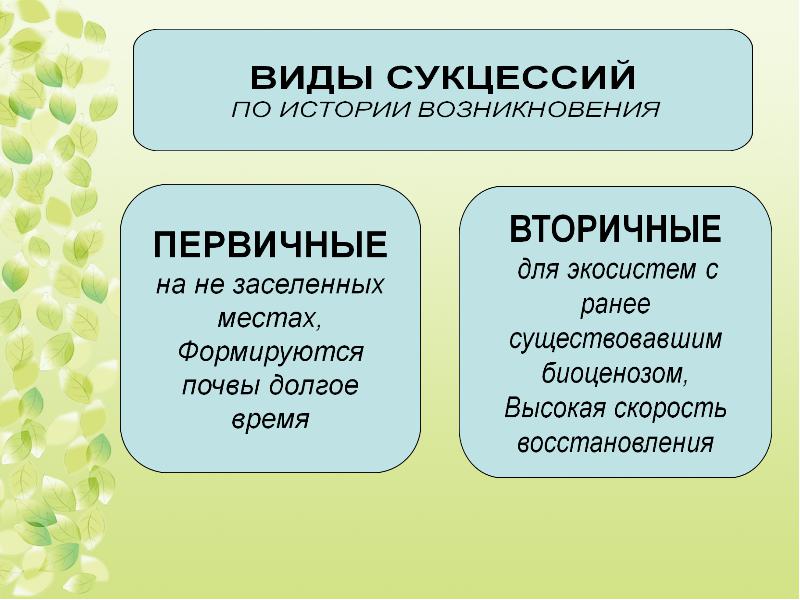 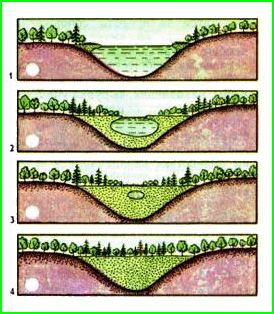 Сукцессия
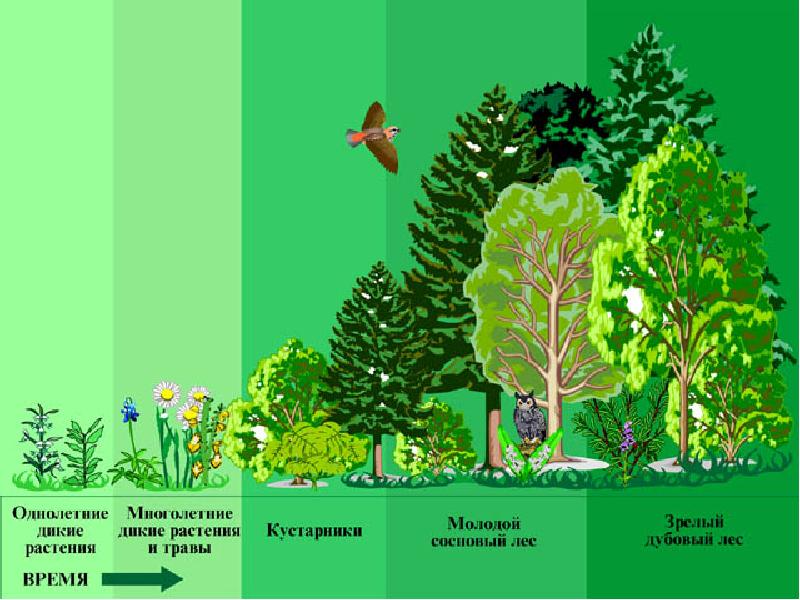 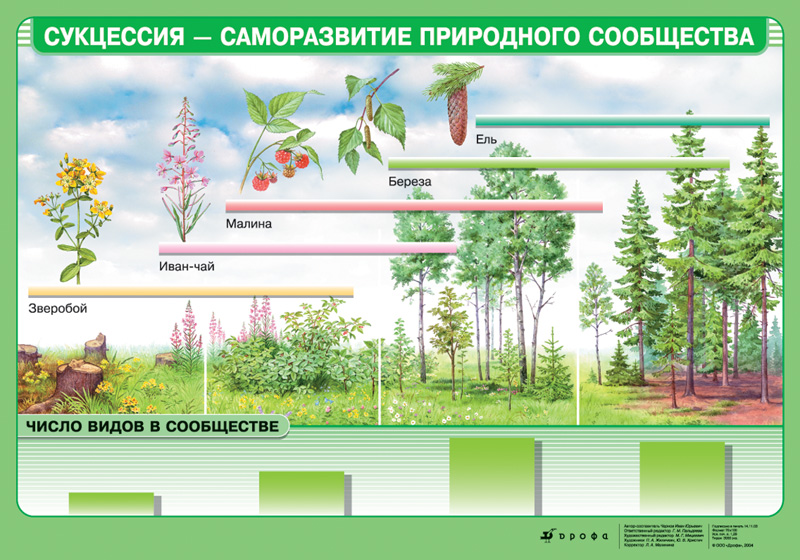 Первичная сукцессия
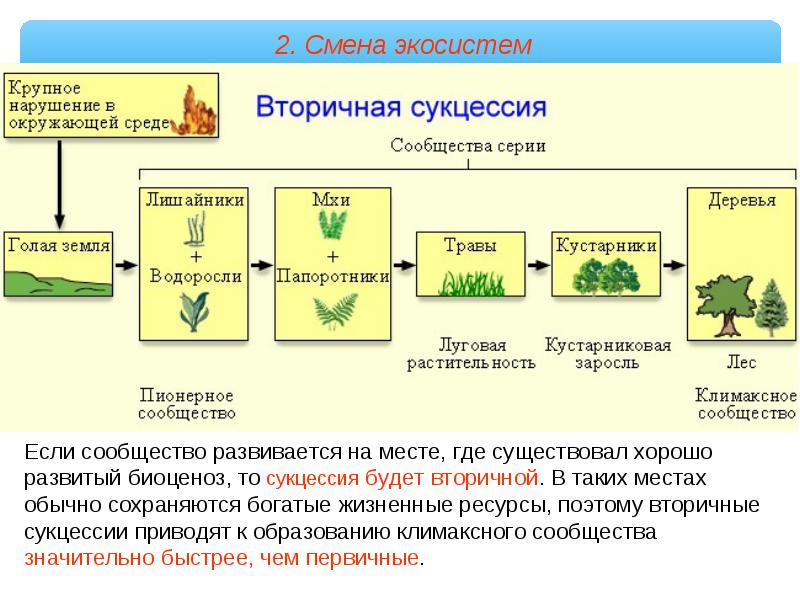 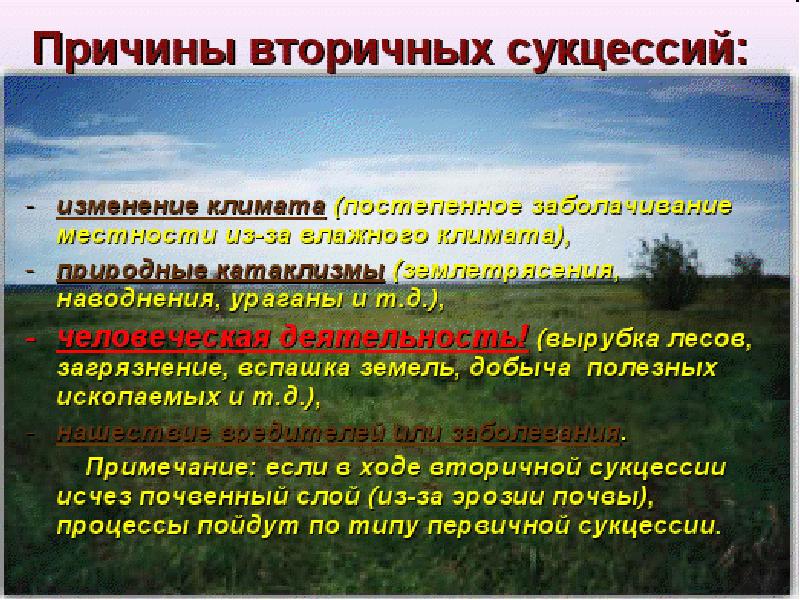 Спасибо за внимание!